Stop Shark Finning

(removal and retention of shark fins mainly for SOUP)
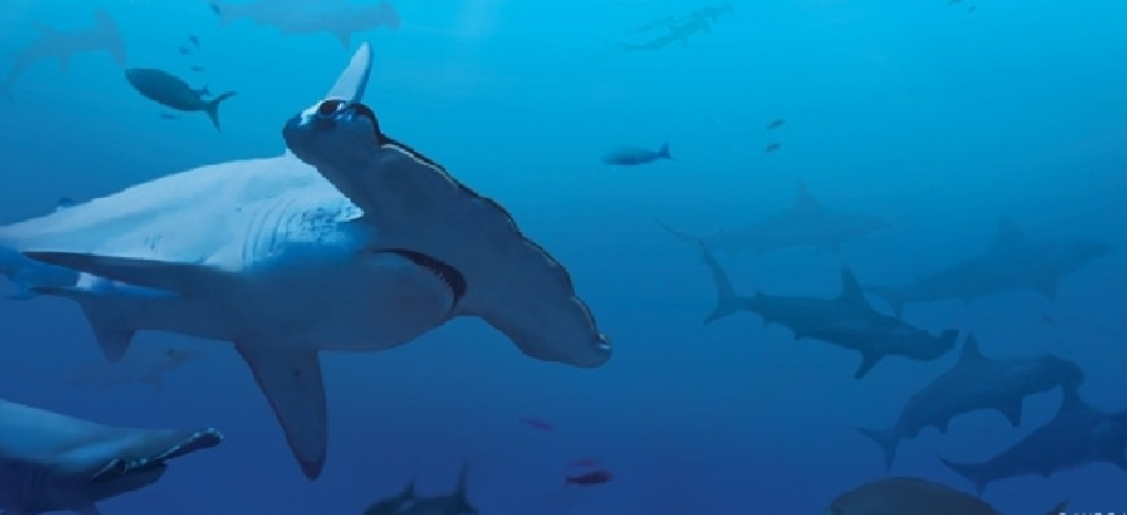 Sharks are often killed for “shark fin soup”: the finning process involves capture of a live shark, the removal of the fin with a hot metal blade, and then release of the live animal back into the water (where it will eventually die).
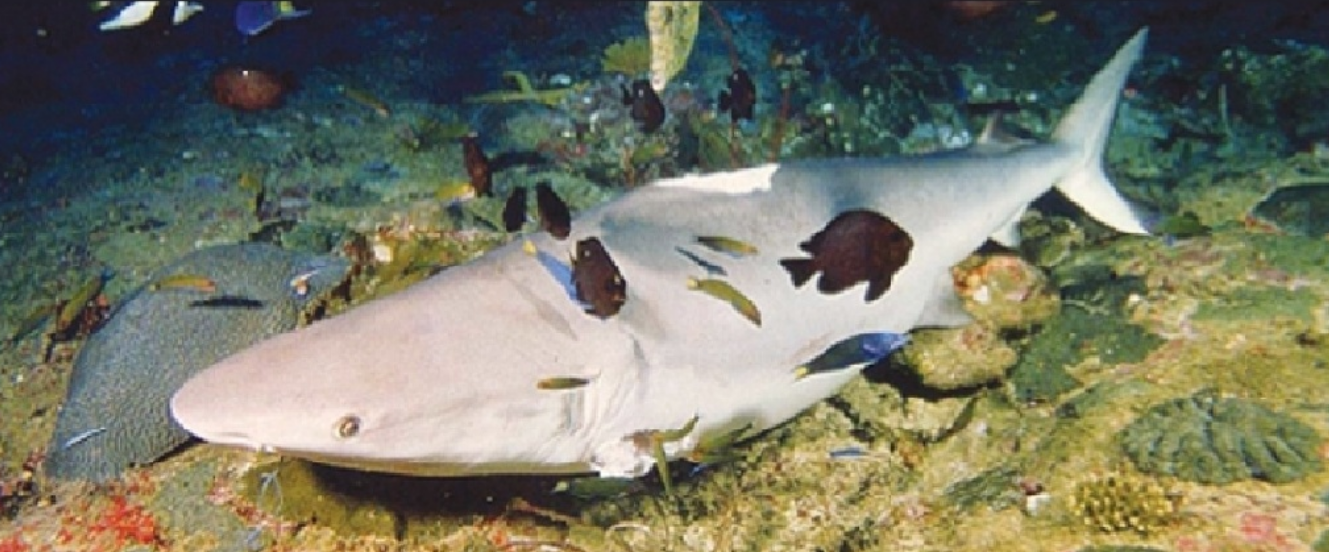 Sharkfinning: Sharks greates threat

Cruel practise of slicing off fins – then dumping the fish
Often still alive; unable to move normally, they die of suffocation or are eaten by other predators.
increase profitability and increase the number of sharks harvested
95% of fish is wasted – fin is most valuable
 largely unregulated shark fin trade
Estimates of the global value of the shark fin trade range from a minimum of US$540 Million to US$1.2 billion.
Sharkfinning: Sharks greates threat

Millions of tons of shark fin harvested per year – and growing
Used as a tasteless ingredient in a social status soup
Demand continues to increase while supply plummets
Worldwide problem 
All ages, sex and species killed
Shark fin soup

Sign of prosperity and respect especially in Asia (and particularly in China)
Soup costs as much as $70 to $150 per bowl
Only foods like caviar and truffles are more expensive
Dried shark fins cost anywhere between $100 to $300 per pound
A single Whale shark fin can sell for up to $20.000

The “shark fin market” alone causes between 
26 and 73 million shark death each year 
(Global shark catch in 2012 was 100 million)
Shark fin soup
… per country legislation
… per country legislation
But as with any laws there are many ways around...
Sharks are endangered

90 % of some shark species have been destroyed
Demand for shark is at an all-time high
Even marine reserves are targets
No international laws 
23% of all shark species (there are > 500!) are officially “endangered” (World Conservation Union)
42% of Mediterranean shark species are endagered
Why should we care

Sharks have been here for more then 450 Million Years (compared to 4.5 Million for humans)
Oceans are the most important ecosystem in the world – and sharks are an integral part of it
Missing these predators puts the system into an imbalance
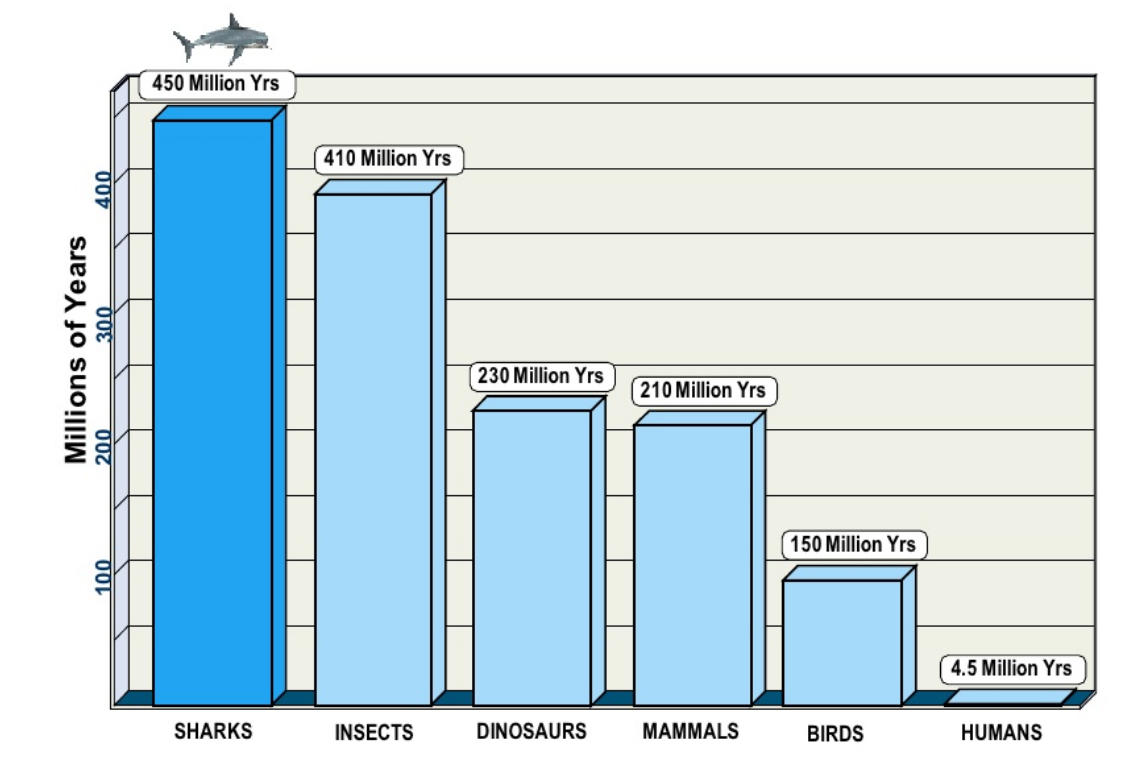 Why can we do?

Don’t fear the sharks (Our irrational fear of sharks explains our lack of desire to conserve them)
Walk out of restaurants which offer sharkfin soup (like Steve Irwin)
Learn more about sharks
Dive with sharks to increase tourism 
Reduce fishing pressure by eating sensible
Educate friends, family and anyone else